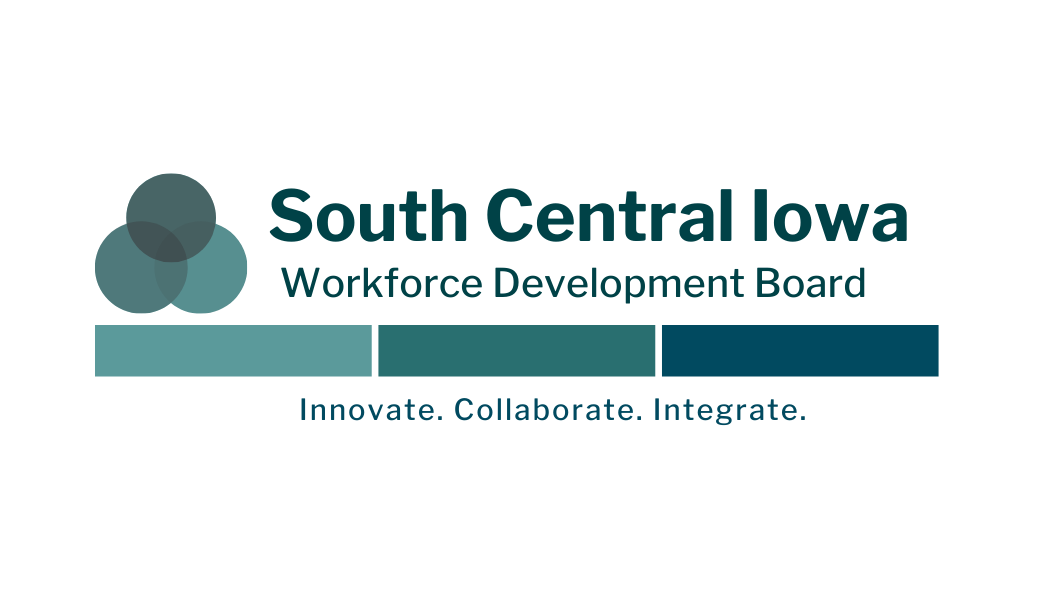 Board Member Orientation
Orientation Objectives
Iowa's Public Workforce System
  South Central Iowa's Local Workforce Development Board
  WIOA overview 
  Functions of the Local Board 
  Staffing of Local Board 
  Fiscal Agent
  Member Responsibilities
  Committees 
  Partners
  Employer Services
Vision & Mission
Vision: 
We envision an Iowa where every business has access to a qualified, job-ready workforce and every Iowan has the skills needed to connect with meaningful employment and advance in a career.
Mission:
We drive Iowa’s economic growth by implementing an effective and efficient workforce system that delivers innovative, fully integrated, data-driven products and services that meet the needs of businesses and job seekers. We hold ourselves accountable to the system’s goals and support high-impact outcomes.
What is WIOA?
The Workforce Innovation and Opportunity Act (WIOA) was signed into law July 22, 2014.  It is designed to help job seekers and workers access employment, education, training and support services needed to succeed in the labor market, and match employers with the skilled workers needed to compete in the global economy
 Adult Services program provides individualized career and training services to help job seekers who are at least 18 years old. Priority is given to low-income individuals, low-skilled individuals and recipients of public assistance. 
 Dislocated Workers program provides training, job search and other assistance for workers who have been laid off or are about to be laid off. 
 The Youth Services program serves eligible youth, ages 14-24, who face barriers to education, training and employment.
Iowa's Public Workforce System
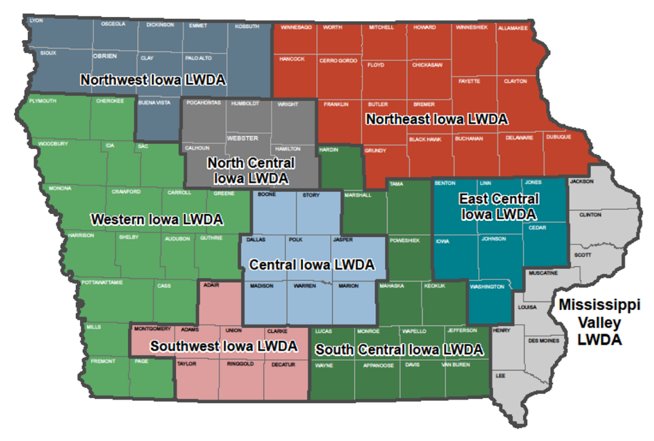 Governance
US Department of Labor
Oversight
Funding
State Governor
AppointmentConsultation
Appointment
Funding Oversight
State Workforce Development Board
State Workforce Agency
Consultation
ComplianceFunding
Vision Oversight
Guidance
Consultation
Funding
Chief Elected Official
IowaWORKS Centers
AppointmentPartnershipApprovals
JointOversight
Local Workforce Development Board
Chief Elected Official (CEO) Responsibilities
Appoint members of the local Workforce Development Board.
 Set policy for the local workforce system in partnership with local board.
 Participate in the development of the local plan and any modifications.
 Conduct oversight in partnership with the local board of WIOA funded programs.
 Approve budgets and be liable for misuse of any funds for workforce activities.
 Negotiate and reach agreement on performance measures in conjunction with the local board.
 Select a one-stop operator in partnership with the local board.
Local Workforce Board Membership
Business Representatives – at least 51% (two members from small business)
Workforce Representatives – not less than 20%
Other Representatives – Balance of membership
 Adult Education / Literacy Providers
 Higher Education
 Economic and Community Development
 Wagner-Peyser Employment Services
 Vocational Rehabilitation
Board Meetings
The Full Board meets virtually on a quarterly basis on the fourth Thursday of the month in the months of January, April, July, and October.
 The Executive Committee holds meetings virtually on the alternate months and reports proceedings to the full board.
 Fifty-one percent of non-vacant seats on the board must be present and fifty-one percent of the total membership must be from business sector to constitute a quorum for a full board meeting.
Board Roles
Identify & engage career services providers
A convener of stakeholders to provide strategy, goals, innovation (including technology), and oversight
To ensure integration of services to our hardest-to-serve populations, coordinating with education & training providers
To provide leadership, guidance, and leveraging of resources for workforce development efforts to improve sustainable employment opportunities
To provide governance, strategic planning (providing input for regional workforce plan), and fiduciary guidance  
Engage in regional labor market analysis – focused on needs of our community
Identify promising practices in engaging businesses
Career Pathway development & design
Catalyst for Workforce
Workforce Development
Board Staff
Local Workforce Development Boards MAY hire a Director and other staff to carry-out the boards’ functions
Researching and informing Board members about workforce trends and events, state and national policies, and best practices.
Informing Board members about proposed developments to the City and County’s workforce system.
Engaging workforce partners and proposing ways to leverage resources and applying for new funds.
Supporting the day-to-day planning of committees.
Servicing website, consultant contracts, assisting with grant applications.
Fiscal Agent
Chief Elected Officials may designate an entity to serve as a local fiscal agent with clearly defined roles and responsibilities.
Receive funds
Ensure funds expenditures and accounting follow all OMB circulars, WIOA and its regulations, and State policies
Respond to financial audits
Maintain accounting records
Prepare LWDB, state and federal financial reports
Provide technical assistances on fiscal matters to sub-recipients
Executive Committee
Handles urgent issues and acting on behalf of the SCIWA LWDB between meetings as needed and designated
 Undertakes the transactional business of the board as specifically delegated to it by the Board 
 Reviews monthly reports and activities and recommendations of committees
 Recommends the appointment and/or dissolution of regular and special committees
 Reviews, develops, and recommends policies and procedures for the SCIWA LWDB and its committees
Operations Committee
Reviews reports on program performance and corrective action issues.
 Reviews and recommends approval of local policies and procedures.
 Recommends program design opportunities for partners
 Reviews and recommends approval for contracts, One-Stop Operator and eligible providers of career services.
 Reviews local performance measures at least annually.
Finance Committee
Approves budget for the purpose of carrying out the duties of the Workforce Development Board, which is consistent with the local plan as stated in WIOA law.
 Reviews fiscal monitoring and audit reports. 
 Reviews and approves the internal audit each year.
 Conducts oversight, in partnership with the Chief Local Elected Official, of the use and management of funds. This includes ensuring the appropriate investment of funds to maximize performance outcomes is utilized.
Youth Committee
Helps to identify gaps in services and develops a strategy to use competitive selections or community partnerships to address the unmet needs of youth
Oversees eligible youth providers, as well as other youth program oversight responsibilities
Recommends policy direction to the LWDB for the design, development, and implementation of programs that benefit all youth
Suggests ways to leverage resources and coordinate services among schools, public programs, and community-based organizations(CBOs)serving youth
WIOA Funds
Adult and Dislocated Worker
10% Admin for the Workforce Development Board
Staff salaries and fringe benefits, space, travel, utilities, supplies, annual audit, board expenses. 
60% Program Costs
Staff salaries and fringe benefits, space, travel, utilities, supplies. 
40% Participant Costs
Tuition, OJT, Pre-Apprenticeships, Apprenticeships, Workforce Preparation Activities, Customized Training, Incumbent Worker Training, Internship, Work Experience, Supportive Services

Youth
75% of funding to Out-of-School Youth
20% of total funding to Work Experience
*Adult and Dislocated Worker funds are 100% transferable. 
* Adult and Dislocated Worker have a 40% participant costs requirement.  Youth does not have a participant cost requirement.
Performance Measures
Adult
Dislocated Worker
Youth
Wagner-Peyser
IowaWORKS Centers
Marshalltown
Hardin, Marshall, Poweshiek, and Tama
Address: 101 Iowa Avenue West, Suite 200 Marshalltown, IA 50158
Phone641-754-1400
EmailMarshalltownIowaWORKS@iwd.iowa.gov
Website
https://www.iowaworkforcedevelopment.gov/marshalltown
Facebook
https://www.facebook.com/IowaWorksMarshalltown
Ottumwa 
Appanoose, Davis, Jefferson, Keokuk, Lucas, Mahaska, Monroe, Van Buren, Wapello, Wayne
Address: 15260 Truman StreetOttumwa, Iowa 52501
Phone641-684-5401
EmailOttumwaIowaWORKS@iwd.iowa.gov
Website
https://www.iowaworkforcedevelopment.gov/ottumwa
Facebook
https://www.facebook.com/IowaWorksOttumwa
WIOA Required One-Stop Partners
Adults
 Dislocated Workers
 Youth
 Job Corps
 YouthBuild
 Native American Programs 
 Migrant and Seasonal Farmworker Programs
 Wagner-Peyser
 Adult Education and Literacy
 Vocational Rehabilitation
 Senior Community Service Employment Program
Career and Technical Education Programs
 Trade Adjustment Assistance
 Jobs for Veterans State Grants Programs
 Employment and Training Activities by Depart of Housing and Urban Development (not applicable to the West Central Region)
 Programs authorized under State Unemployment Compensation
Programs authorized under the Second Chance Act of 2007 (not applicable to the West Central Region)
Temporary Assistance for Needy Families
IowaWORKS Center Services
Veteran Services
Priority of Service​
 Case management/ DVOP​
 Home Base Iowa ​ homebaseiowa.gov​
 Vet2Work hiring events​
 Federal Job Search/ Federal Resumes​
 Assisting Justice Involved Veterans​
 Local Veteran Employer Representative (LVER) ​
Reentry Services
With over 90% of all offenders eventually being released, understanding this valuable workforce pipeline is essential. ​
Full Time Reentry Advisors: Newton Correctional Facility, Iowa Correctional Institution for Women in Mitchellville, North Central Correctional Facility in Rockwell City, Mt. Pleasant Correctional Facility in Mt. Pleasant​
Part Time Reentry Advisors at transitional housing facilities throughout the state​
EMERGE (Empowering, Motivating, Ex-Offenders to Reach Gainful Employment) Training​
Offender Workforce Development Specialists (OWDS) ​
D.O.C. Registered Apprenticeship Program​
Federal Bonding Program Coordinator ​
State and Federal tax credits and other incentives​
Disability Services
Iowa Vocational Rehabilitation Services counselor on-site​​
Ticket to Work Program through IHCC/IES counselors​​
Interpretive Services and accommodations available for jobseekers​​
Disability Task Force​​
WIOA Core Partner Business Engagement meetings
Refugee and Immigrant Services
IowaWORKS Title 1 participation 
 Bilingual Workforce Advisors​
 Collaborating with community partners on outreach events ​
 Migrant Seasonal Farm Worker outreach program​
Reemployment Services
Employment plans including, guidance for completing online applications, resume and cover letter writing assistance and interview preparation​
 Help develop effective networking skills​
 Skills assessments and testing​
 Review Labor Market Information to identify employment needs in the community and career possibilities​
 Referrals to additional training and educational programs​
Business Services
Business Consulting 
Save time and money using our resources to address workforce issues. We can: 
promote job openings 
keep you informed of hiring events 
arrange interview space in a Job Center 
provide career assessments 
Job Matching
Job Center staff can help you: 
write job descriptions 
post job orders 
screen job candidates 
host recruitment events
Registered Apprenticeship Services
Visit the Registered Apprenticeship website at ​ www.earnandlearniowa.gov to learn more about the process and to connect with your local IowaWORKS Center.​
 Program set up ​
 Connect to existing programs​
 Testimonials ​
 Filling pipeline with quality workers​
 Increase employee longevity​
 Connection with Future Ready Iowa​ @ www.futurereadyiowa.gov
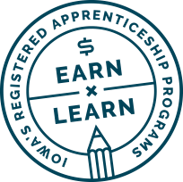 By-laws and Governance Agreements
Current By-laws and governance agreements may be found at:
South Central Iowa Workforce Area Bylaws
28E - Governance Agreement 
Fiscal Agent Agreement
Chief Elected Officials and Board Membership Agreement
Partner Memorandum of Understanding
Local Plan and Orientation Attestation
South Central Iowa’s Local Plan can be found on the website. 
https://southcentraliowaworkforceboard.org

The New Board Orientation Attestation will be emailed to you shortly via Docusign. Please sign this form as soon as possible.
Board Member Orientation Attestation
I have reviewed the following:

 Board Member Orientation PowerPoint
 Board Member Guide
 South Central Workforce Development Board By-laws


_______________________________________        ___________________
Signature			                               	        Date
Contact Information
Krista Tedrow
Executive Director 
Phone: 641-814-3563
Email: sciaworkforceboard@gmail.com
Additional Resources
Introduction to Reporting Online Resource – Provides a great overview of performance and gives excellent description of programs

WIOA Workforce Programs – Provides high level overview of WIOA programs